The main problem in France during the 1700s was inequality.
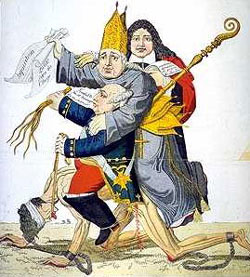 Cy- Ranch
French society was divided into three groups called estates.  The high-ranking clergy and nobles made up the First and Second Estates.
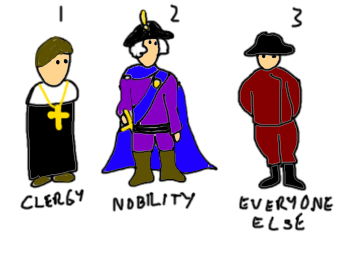 1st ESTATE 
clergy  
 10% Land / 2% taxes
2nd ESTATE
 Nobles
20% Land / No taxes
1st & 2nd Estates
disliked Enlightenment
ideas
Cy- Ranch
The Third Estate (professionals, peasants, and laborers) made up 97% of the French population.  This group paid more than their share of taxes.
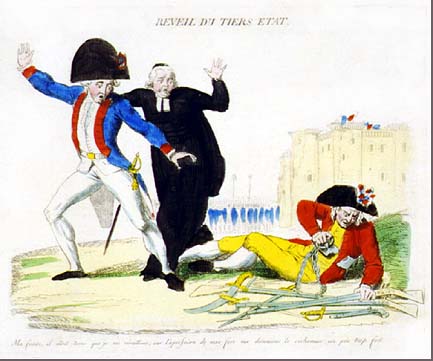 3rd ESTATE
 Artisans / Merchants
 Workers
Peasants
Cy- Ranch
THIRD  ESTATE
Common People
Consisted 3 groups:
 Bourgeoisie —some were as wealthy as the nobles
 WORKERS: cooks, servants & others– paid low wages; often out of work & frequently went hungry
 PEASANTS: largest group of 3rd estate– 80% of the population; paid half of their income in dues to the nobles, tithes to the church & taxes to king’s agents
Cy- Ranch
The lawmaking body of France, the Estates General, represented all three estates.  But this body rarely met and each estate had only one vote even though the Third Estate had more representatives.
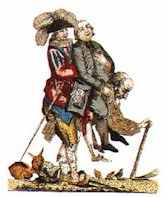 Cy- Ranch
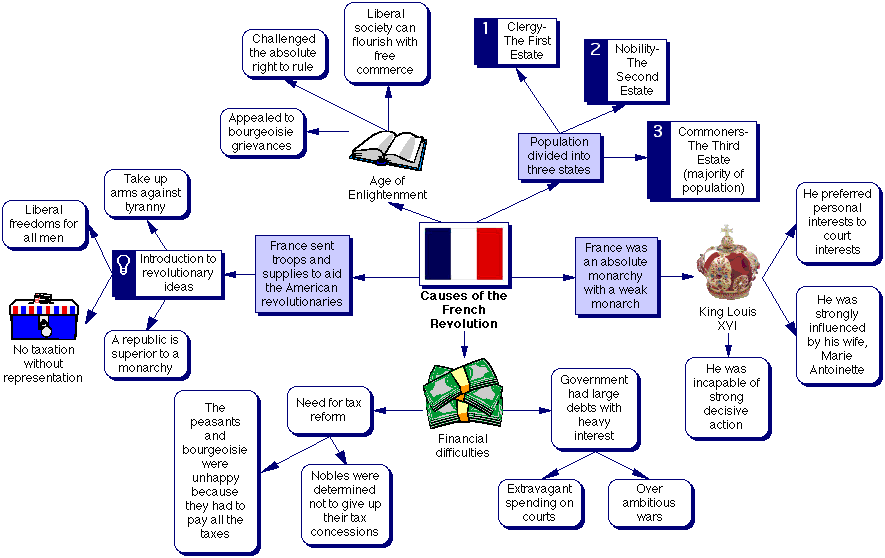 There were many causes of the French
Revolution.
Cy- Ranch
UNDERLYING CAUSES   Copy on Back of Notes
ECONOMIC PROBLEMS
Economy failing
Increased population
High taxes
High cost of living
Bad weather causes crop failures
Spending by king/queen—in debt
SOCIAL PROBLEMS
Growing resentment of lower class (Third Estate)
High taxes
Out of work
Hungry
Lack of social status & power
Cy- Ranch
ABUSES OF THE OLD REGIME
1789
POLITICAL ABUSES
Paid for part of the American Revolution
King Louis XVI paid little attention 
to the government
Queen Marie Antoinette disliked
Spent too much money
Cy- Ranch
Source: kidz-labs-volcano-making-kit-l.jpg
OTHER CAUSES
New views about power & government are spreading among the Third Estate
People begin to question  traditional society
Ideas of equality, liberty  & democracy spread
Success of American Revolution
  inspires the French
Cy- Ranch
When King Louis XVI needed money, he called the Estates General into session to make the nobles pay taxes
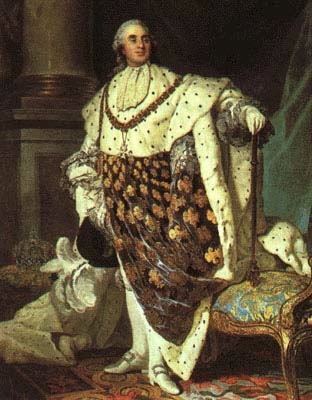 Cy- Ranch
IMMEDIATE CAUSES
Estates-General 

(assembly of representatives) 

Met for the first time in 175 years (May 5, 1789)
Cy- Ranch
Source: kidz-labs-volcano-making-kit-l.jpg
The Third Estate felt that each representative should be given a vote.  When the First and Second Estates disagreed
Third Estate withdrew and formed the National Assembly.
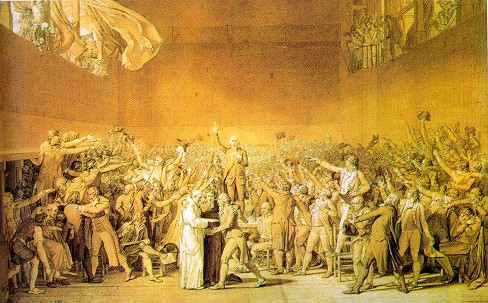 Cy- Ranch
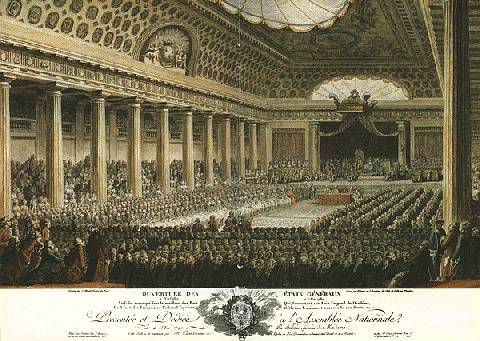 During the Estates General, the 
bourgeoisie declared themselves a
National Assembly.
Cy- Ranch
The Bastille
The king threatened to break up the Assembly because the bourgeoisie claimed to represent “the people”.

The Parisians seized a royal prison known as the Bastille. On July 14th 1789

To prevent a civil war, King Louis XVI let the National Assembly continue.
Cy- Ranch
Great Fear sweeps paris and france in senseless violence and panic.

The French Revolution had begun.
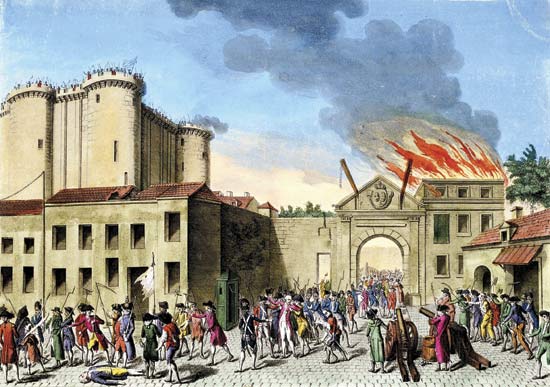 Cy- Ranch
King Louis
Forced From Versailles 
Prisoner of Paris
Cy- Ranch
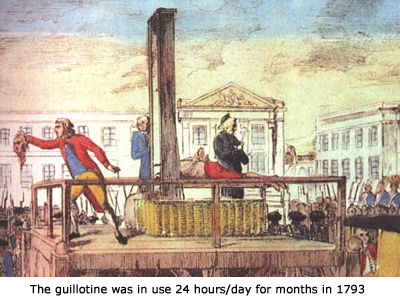 French radicals gained control of the
government.  Radicals feared attempts
to restore the Monarch’s absolute power.
Cy- Ranch
Committee of Public Safety
The new French government formed the Committee of Public Safety.

This Committee took over the French Revolution.  It was led by Maximilien Robespierre.

The Committee launched a Reign of Terror in 1793 to save the Revolution.
Cy- Ranch
A powerful extremist group called the Jacobins convinced the French people that Louis XVI had plotted with Austria and Prussia.
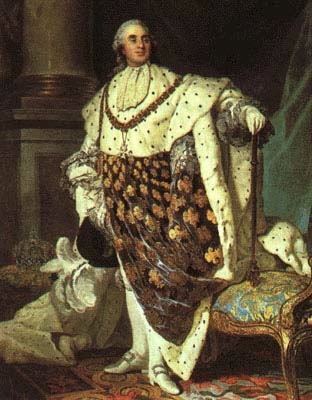 Cy- Ranch
The Jacobins forced the Assembly to arrest the king and queen.  The queen was Marie Antoinette, the daughter of Maria Theresa of Austria.
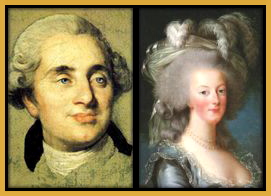 Cy- Ranch
REIGN OF TERROR
Robespierre leads as a DICTATOR

Guillotine used as an efficient & “humane” means of execution.

King Louis XVI is executed

Marie Antoinette  & Danton are imprisoned & executed

Members of the 3rd Estate executed if they were seen as enemies of the revolution (85% of all those killed during the Reign of Terror)
Cy- Ranch
Execution
Suspected traitors, including nobles and priests, were executed.

Many aspects of the Old Regime, from the calendar to clothing styles, were rejected by the new government.

Ordinary citizens were armed to defend France.
Cy- Ranch
The Jacobins created a dictatorship and fostered great fear among the people while simultaneously  encouraging patriotism.
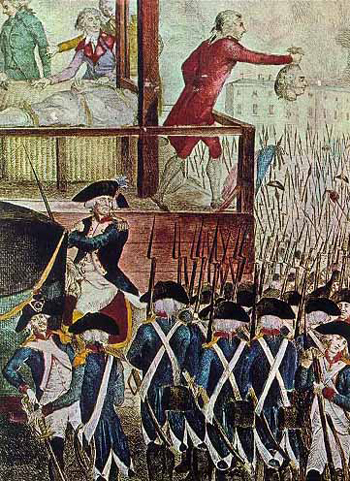 Cy- Ranch
In August 1789, the National Assembly adopted the Declaration of the Rights of Man and of Citizen.  It declared that “all men are born free and equal in rights.”
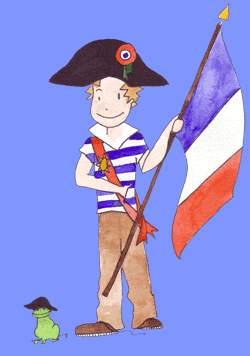 Cy- Ranch
Perhaps the Assembly’s most important work was the Constitution of 1791.  It reformed the government by establishing a limited monarchy.
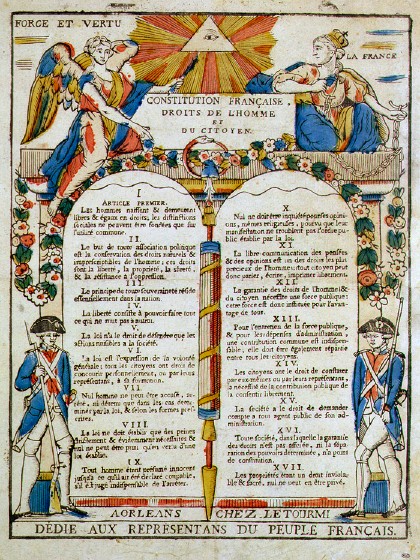 Cy- Ranch
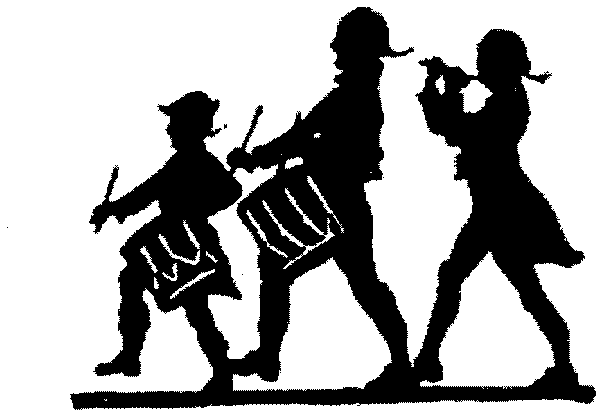 Both the American and the French 
revolutions served as models for 
citizens in other countries seeking
political change.
Cy- Ranch
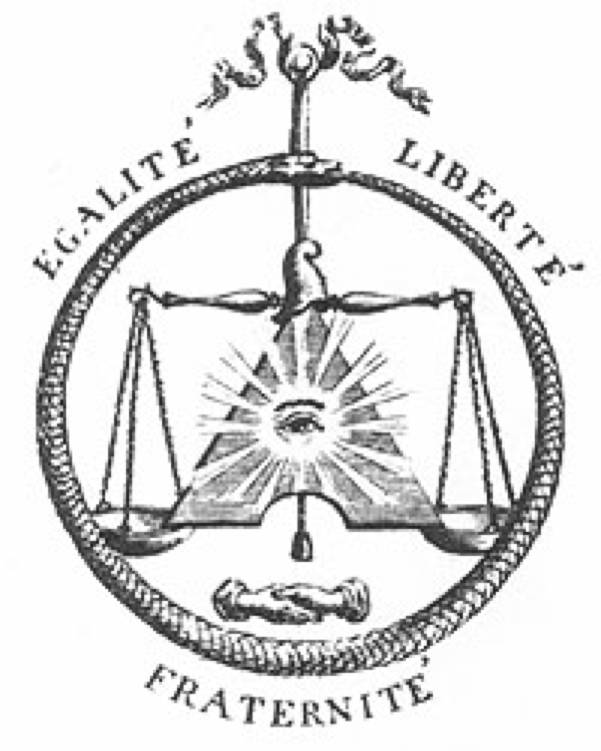 The ideals of
the French
revolution
inspired
citizens in
other countries.
Cy- Ranch
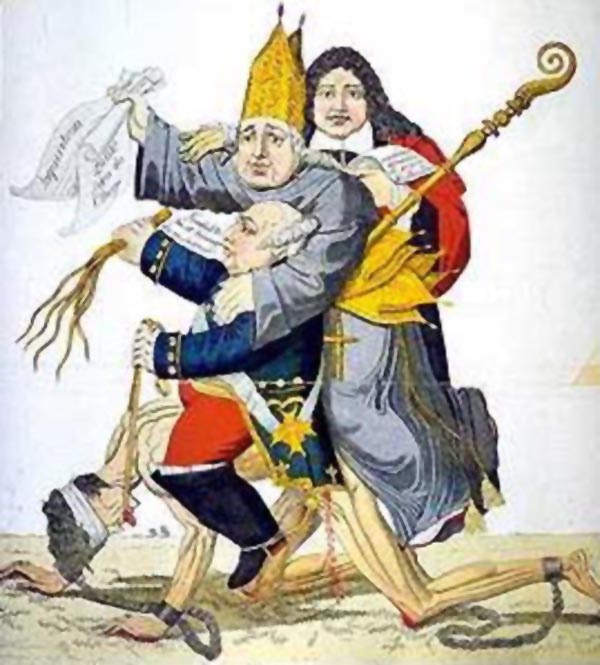 Based on the information you have about the Three Estates, explain how this cartoon represents France during the Old Regime.
Cy- Ranch